Меры принудительного взыскания задолженности
с физических лиц (в судебном порядке)
с юридических лиц (в бесспорном порядке)
Направление исполнительного документа  для совершения исполнительных действий судебному приставу-исполнителю
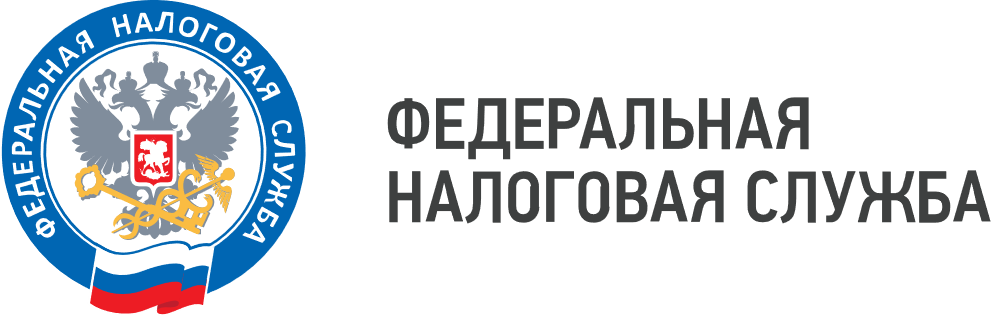 ТЕЛЕФОН «ГОРЯЧЕЙ ЛИНИИ»
8 (800) 222-22-22
WWW.NALOG.GOV.RU